Creating a Powerful Learning Environment Through  Rhetorical Reading
Margaret Liddle 
University of windsor
Novice  Readers Experience Text Differently
First Year Challenges
Take  a few moments to share with the people nearest to you some of the reading challenges for those entering college or university or a new subject discipline.
First Year Challenges
Newness / insecurity/outsider.

Students have little or no previous knowledge of the discipline.

The culture, language, literacy, norms and mores of their discipline are unfamiliar.

Self Blame: “It’s MY fault I’m failing.” “I’m just not getting it.”  “ I just can’t work any harder or longer.”
First Year Initiation
“In baseball it is the rookie year. In the navy it is boot camp. In many walks of life there is a similar time in trial and initiation, a period when newcomers are forced to be the victims of their own ineptness and when they must somehow master the basic skills of the profession in order to survive.”
Thurber: One L (1988)
How Are You Guiding Your Students Reading?
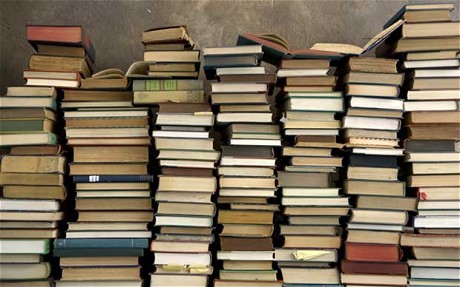 Pair and Share
Take a couple of minutes and share with the person next to you how you guide your students reading.
What is Rhetorical Reading
A meta cognitive process for disciplinary literacy.

Refutes Olson’s assertion that text is “autonomous” (Olson, 1977).

 Demonstrates how discipline-specific knowledge is constructed and communicated rather than just building knowledge (Lee, 2007; Moje, 2008).

Inculcates novice readers with the reading habits of experts through practical application (Hass & Flower, 1985)
What is Rhetorical Meaning?
Aristotelian rhetoric is the art of persuasion created through the following three elements:

LOGOS: an appeal to the reader’s logic – is the  argument logically sound, well reasoned and justified.

PATHOS: an appeal to the reader’s emotions.
  
ETHOS: the trustworthiness and credibility of the author and text.
The Rhetorical Reading Process
The source is read multiple times, each time focusing on different aspects of reading.
 
THEN, it is time to summarize, paraphrase and find your “quotable quotes”.
Building Rhetorical Reading Skills
Begin by modeling rhetorical reading.
Ask students to read in role.
Provide a clear set of directional questions that require students to deconstruct the text, apply prior learning and think beyond, behind and between the words on the page.
Ask students to reframe the text.
Is there a dominant voice or voices? What is the affect? Whose voice is muted or marginalized?
Interrogating the Text
Promises of Rhetorical Reading
Speeds acculturation into the discipline.

Fosters critical reading skills and language cognition by engaging students in critical questioning of the text and author.

Compels novice readers to construct their own meaning or interpretation of the text. Replaces paraphrasing with analysis and summarizing with critique (Hass & Flower, 1988).
[Speaker Notes: 1. Allows students to gain access to the accepted knowledge of the disciplines]
Promises of Rhetorical Reading
Engages students in deep learning that is active and critical (Gee, 2007). Gee ties this to identity and the ability to “see” themselves in the profession.

Meta-discursive – weaves together the discourses of the disciplines. 

Creates a space for marginalized voices to be heard.
First Year Empowerment
This is more than the ability to recite a set of discipline specific propositions or be able to use the language of the discipline appropriately.

It is the ability to be fully oneself, yet think, feel, communicate and act like a ___________.

Know how the specific culture functions and be functionally adroit. Achieved when students find their own voice and can use it to effect change.
First Year Empowerment
When students are able to:
“  Speak truthfully to the conditions of the world and take positions (i.e. offer them to others) which seem right. In doing this, students subject their own views and inclinations to the discipline of the inherited culture… ” 
							White (1982)
In Closing
Are you already using rhetorical reading? If no, what role might rhetorical reading play in the course?
What time am I willing to sacrifice in my syllabus to ensure that students have the skills to read well?
How will I know that these skills have been learned?
How can I maximize student learning through interdisciplinary discourse? Do I need a partner? Who?
In Closing
THANK YOU